INTERNETOVÉ TECHNOLOGIE
INTERNET
Co je internet?
Významem jde o fenomén charakterizující celou epochu
Technicky: 
rozlehlá síť (WAN)
postavená na jednotném modelu (model OSI – 7 vrstev)
charakteristické služby: přenos souborů, elektronická pošta, vzdálený terminál, hypertext
princip služeb: klient–server
dotaz
odpověď
SERVER
KLIENT
PROGRAMY!
INTERNET
Služba WWW
World Wide Webster (Merriam-Webster = výkladový slovník – zal. 1828, později zkráceno a významově posunuto – web = pavučina, znázornění sítě a propojení)
Hypertext = původně text + odkazy
1991 CERN (Ženeva)
První grafický prohlížeč Mosaic – obrázky, barvy – komerční potenciál
Využití v marketingu a firemní komunikaci – obrovské investice z komerční sféry, prudký rozvoj internetu (infrastruktura i programy)
KLIENT: prohlížeč (Google Chrome, Firefox, Opera, Netscape Navigator, ...)
SERVER: několik možností, nejrozšířenější Apache (volně dostupný, funguje na různých operačních systémech)
hardware
uživatelská stanice
server
dotaz (URL)
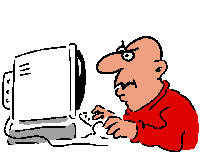 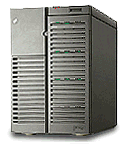 odpověď (HTML)
WWW klient(např. Google Chrome,Mozilla Firefox)
WWW server(např. Apache)
programy
INTERNET
Služba WWW – schéma
INTERNET
Uniform Resource Locator
URL – jednoznačný popis zdroje v Internetu
Obecný tvar protokol://uživatel@server:port/cesta/soubor?dotaz#fragment
Příklady
ftp://ftp.mendelu.cz
http://is.mendelu.cz/lide.pl?id=1
file:///C:/adresare/soubory/muj.html
mailto:franta@email.cz
http://192.178.78.10/cgi/start.cgi
INTERNET
Jazyk HTML
HTML = HyperText Markup Language
Relativně jednoduchý značkovací jazyk pro tvorbu dokumentů využívaných službou WWW (World Wide Web)
Dokument v jazyce HTML je tvořen čistým textem a formátovacími značkami, které určují podobu textu při zobrazení na obrazovce
Vlastnosti:
Libovolný počet mezer a prázdných řádků se chápe jako jedna mezislovní mezera (základní princip zpracování knižního písma)
Dokument v jazyce HTML je čistě textový soubor – nemůže tedy být napaden virem
K pořízení dokumentu v HTML lze využít libovolný editor, který umožňuje ukládat čistý text (PSPad, Notepad, joe a velké množství dalších)
WWW
Webová stránka, webové místo, dokumenty
Webová stránka – jeden dokument (soubor *.html u statických dokumentů)
Webové místo – soustava stránek, vzájemné odkazy, společné formátování
Statické dokumenty – prezentují informace, ale čtenář je nemůže ovlivnit
Dynamické dokumenty – čtenář může ovlivnit způsob zobrazení, popř. zobrazené informace, lze vkládat data a ta se následně zpracovávají
Dynamické dokumenty na straně klienta: zpracování provádí prohlížeč
Dynamické dokumenty na straně serveru: data se přenášejí na serverovou stranu, tam se zpracovávají a následně server posílá novou stránku do prohlížeče
Často se používají kombinované dynamické dokumenty obsahující oba typy zpracování
WWW
Dokument HTML
Dokument v jazyce HTML (formátu HTML) je složen z vlastního obsahu a formátovacích značek (tagů).
Značky:
slovnípárové, např.:<strong>... nějaký text ...</strong>nepárové, např.:<br>
parametry značek (u začátečních párových, u nepárových):<h1 id=hlavni class=stred> – pozor na oddělovače: mezera, rovnítko
entity&slovo; např.&nbsp; &ndash; &amp;
Otevírací doba v&nbsp;prodejně: po&ndash;pá 13&ndash;18&nbsp;h
DOKUMENT HTML
Struktura dokumentu
<html> <head>  … záhlaví, též preambule; neviditelná část dokumentu </head> <body>  … tělo dokumentu; viditelná část </body></html>
DOKUMENT HTML
Značky pro běžné dokumenty
V záhlaví: <title>...</title>, <meta charset=...>, <link ...>
V těle:
Odstavec: <p>...</p>
Nadpisy – celkem 6 úrovní:<h1>...</h1><h2>...</h2>atd. až <h6>...</h6>
Vyznačení v textu, základní: <em>...</em>
„Silné“ vyznačení: <strong>...</strong>
Konec řádku uvnitř odstavce: <br>
Vodorovná čára (vizuální oddělovač): <hr>
Předformátovaný text: <pre>...</pre>
V libovolném místě – poznámka (neinterpretuje se): <!-- ... -->
DOKUMENT HTML
Seznamy, výčty
Neuspořádaný seznam (unordered list)<ul><li>...</li>... další položky seznamu</ul>
Uspořádaný seznam (ordered list)stejná struktura jako <ul>, ale značka <ol>
Popisný seznam (description list)<dl><dt>...heslo...</dt><dd>...popis...</dd>... další položky seznamu</dl>
DOKUMENT HTML
Textový materiál – důležité prvky
Tvoří základ webového dokumentu
Volba písma – uživatel může nastavit jen v prohlížeči, dokument nemusí řešit; pro dokumenty s vyššími nároky se písmo v dokumentu nastaví a prohlížeč je použije, pokud je má k dispozici (náhrady?)
Volba řezu – většinou pro vyznačování (<em>, <strong>)
Volba relativního stupně – rozlišení významově odlišných prvků
Použití typografického měrného systému
Speciální znaky – realizace pravidel pravopisu; využívání entit
Hladká sazba – běžný text v odstavcích, využívání speciálních znaků a respektování pravidel pravopisu; lze využít normu ČSN 01 6910: 2014 Úprava dokumentů psaných textovými procesory (je v souladu s pravidly českého pravopisu)Stejná pravidla se využívají všude – v prezentacích, v tištěných dokumentech...
TEXTOVÝ MATERIÁL
Volba písma – v prohlížeči
Písmo
Použitelné
Nepoužitelné
Knižní
Strojopisné
příkladBritannic Bold
Bez národních znaků
Příklad
textu
Consolas
Příklad
Constantia
Antikva
šťáva
Times New Roman
S technickými nedostatky
Web
PříkladCalibri
Grotesk
příklad
Garamond (Microsoft)
S estetickými nedostatky
příklad
Monotype Corsiva
Ostatní
TEXTOVÝ MATERIÁL
Řezy písma a jejich použití
Řez – modifikace základního tvaru písma ve sklonu, duktu, šířce, provedení tahů.
Hlavní využití: vyznačování (zdůrazňování)
Nejpotřebnější řezy:obyčejný		pro hlavní textkurzíva		vyznačení první úrovnětučný		vyznačení druhé úrovně (silnější)tučná kurzíva	vyznačení v tučném textu
Další řezy: úzký, rozšířený, skloněný, zdobný...Neslouží k vyznačování, ale mají svou roli jako základní písmo dokumentu
TEXTOVÝ MATERIÁL
Měrné jednotky
Absolutní:Anglo-americký typografický měrný systém (dnes používaný v počítačových programech, vytlačil dříve u nás užívaný evropský systém)1 point = 0,352 8 mm (zkratka pt)1 pica = 12 pt = 4,23 mm (zkratka pc)navázán na palcový systém: 72 pt = 6 pc = 1 inch = 25,4 mm
Relativní:Jsou vztaženy k aktuálně nastavenému stupni písma
em (čtverčík) = stupeň písma
en (půlčtverčík) = ½ em
Určují se jimi
šířky některých znaků (např. čtverčíková pomlčka, čtvrtinová mezera = ¼ em)
rozměry odstavcových a stránkových prvků (např. zarážka, řádkování, pozice okrajových poznámek, odsazení, záhlaví...)
TEXTOVÝ MATERIÁL
Pravidla hladké sazby I – mezislovní mezery
Základní mezislovní mezera – její optimální velikost je zhruba 1/3 em. Závisí na typu písma a také na použitém stupni.
Základní mezislovní mezera je používána pro zarovnání do bloku, požadovaný interval její velikosti je ¼ až ½ em
Nezlomitelná mezera – nenastane v ní konec řádku, ale jinak se chová jako základní mezera (při zarovnání do bloku se její velikost pružně mění)Používá se za jednoznakovými předložkami a spojkami (k, s, v, z, o, u, a, i)
Pevná mezera – má stále stejnou šířku i při zarovnání do bloku
zúžená 1/4 em: za tečkou uvnitř věty, za číslem s jednotkou, mezi skupinami číslic v čísle
zúžená 1/6 em: mezerování výpustky, 
zúžená 1/8 em, 1/10 em: vyrovnávací pro zvláštní případy
rozšířená 1 em nebo 2 em: oddělení částí matematických výrazů, mezi číslem a názvem sekce
TEXTOVÝ MATERIÁL
Pravidla hladké sazby I – mezislovní mezery v jazyce HTML
Obyčejná mezislovní mezera může být zadána jako libovolný počet mezer a prázdných řádků (pro čitelnou úpravu zdrojového textu je nejvhodnější použít mezeru pouze jednu)
Nezlomitelná mezera – entita &nbsp; – nonbreaking space (Pozor – někdy bývá v prohlížečích interpretována jako pevná mezera)
Zúžené mezery jsou k dispozici – například entita &thinsp; – ta však není nezlomitelná, takže její použití je diskutabilní
Rozšířená mezera – entita &emsp; (čtverčíková mezera), entita &ensp; (půlčtverčíková mezera)
Příklady:J.&nbsp;Á.&nbsp;Komenský; pí je 3,141&nbsp;59; 1.&nbsp;ročník; 5&nbsp;osob; 17&nbsp;m; o&nbsp;písmu; 47&nbsp;234
TEXTOVÝ MATERIÁL
Pravidla hladké sazby II – spojovník, pomlčka, minus
TEXTOVÝ MATERIÁL
Pravidla hladké sazby II – spojovník, pomlčka, minus v HTML
Spojovník se vkládá jako znak přímo z klávesnice. Prohlížeče nezajišťují, že se spojovník nedostane na konec řádku. Vzhledem k tomu, že většina textů se sází se zarovnáním vlevo a bez dělení slov, nevzniká problém se záměnou spojovníku s rozdělovníkem.
Pomlčky se mohou vkládat přímo jako znaky v daném fontu, je potřeba ovšem mít jistotu, že tento znak je ve fontu obsažen.
Bezpečnější je použití entit: čtverčíková pomlčka &mdash;, půlčtverčíková pomlčka &ndash;
Příklady: 
Tato kniha &ndash; vázaná v kůži &ndash; byla vydána před válkou. Otevřeno po&ndash;pá 9&ndash;16 hod. Viz strana 23&ndash;26. Utkání Sparta&ndash;Slavia. Nosník stojí Kč 250,&ndash;
Minus má svou entitu &minus; – v HTML se editor rovnic nedá použít, takže matematické výrazy se buď sestavují z jednotlivých symbolů, nebo se použije vzorec jako obrázek. Př.: &minus;3; 5 &minus; 1
TEXTOVÝ MATERIÁL
Pravidla hladké sazby III – interpunkce
Tečka, čárka, dvojtečka, středník, vykřičník, otazník:
Zapisují se bez mezery před, mezera je až za nimi.
Ve shlucích (tečka-čárka apod.) je mezera až za shlukem.Slon, který se nudil. Lze použít síť, provaz apod.?
Končí-li věta zkratkou, nepíše se už druhá tečka.Rostliny drží vodu, změkčují podloží atd.
Výpustka (tři tečky):
naznačení vynechané části věty: Rostliny (…) se s tím dokáží vyrovnat.
naznačení nedořečené nebo přerývané výpovědi: Byl takový… zamlklý…
naznačení dalších členů výčtů a seznamů: Fibonacci: 1, 1, 2, 3, 5, 8, ...
TEXTOVÝ MATERIÁL
Pravidla hladké sazby IV – uvozovky, závorky
Uvozovky
v různých jazycích mají různé podoby (Č, A, F, R), počáteční a koncové jsou různé (tzv. 9966)
čeština/slovenština: přisazují se bez mezer k uvozenému výrazu (výjimka: F)Toto „slovo“ je složeno ze 14 bitů. („kočka“ – “cat” – « chatte » – «кошка»)
Závorky
okrouhlé, hranaté, složené; přisazují se těsně k uzavřenému výrazuVýsledné slovo [00101011101101] binárně (14bitové nebo větší) je pak heslem.
Uvozovky, závorky a interpunkce
Interpunkce může následovat buď za závorkou (uvozovkou), nebo před ní – záleží na významu.Pršelo (už měsíc). (Pršelo už měsíc.)  Jdeme k „Oku“. „Jdeme k Oku.“
TEXTOVÝ MATERIÁL
Pravidla hladké sazby III a IV – interpunkce, uvozovky v HTML
Interpunkční znaménka se vkládají přímo z klávesnice, mezerování odpovídá pravidlům.
Výpustka (tři tečky) má svou entitu &hellip; (zkratka „horizontal ellipsis“)
Uvozovky v různých jazycích – řeší se odpovídajícími entitami:
„ &bdquo; (baseline double quotation mark)
“ &ldquo; (left double quotation mark)
” &rdquo; (right double quotation mark)
« &laquo; (left angle quotation mark)
» &raquo; (right angle quotation mark)
‘ &lsquo; ’ &rsquo; ‚ &sbquo; (left/right single quotation mark; single baseline quotation mark)
‹ &lsaquo; › &rsaquo; (left/right single angle quotation mark)
Čeština/slovenština: &bdquo;Mačka&ldquo; &sbquo;Kočka&lsquo; &raquo;Dečka&laquo;
Angličtina: &ldquo;Cat&rdquo; &lsquo;Dog&rsquo; Francouzština: &laquo;&nbsp;chatte&nbsp;&raquo;
TEXTOVÝ MATERIÁL
Pravidla hladké sazby V – procento, stupeň, číselné výrazy
Procento
čte-li se jako podstatné jméno, zápis s mezerou
čte-li se jako přídavné jméno, pak bez mezerÚčast byla 21 %. Nalil tam 60% roztok kyseliny.
Stupeň
mezerování podobně jako u procent
výjimky vždy bez mezer: stupeň piva, složené vyjádření úhlu25 °C, úhel 12 °, ale 12° úhel; výjimky: 10° pivo, 15°23’13’’
Složené výrazy
Přídavná jména složená z číslovky a slova se píší bez mezer a spojovníků:
8bitový, 14denní, 3× nebo 3krát, 5hodinový; ale x-tý, n-násobek
TEXTOVÝ MATERIÁL
Pravidla hladké sazby V – procento, stupeň, číselné výrazy v HTML
Procenta se zapisují přímo z klávesnice, případnou mezeru vkládáme jako nezlomitelnou (entita &nbsp;), např. 21&nbsp;%
Promile entita &permil;
Stupeň je realizován entitou &deg;, minuty a sekundy entitami &prime;, resp. &Prime;, případná mezera opět jako nezlomitelnáPříklady: 25&nbsp;&deg;C, úhel 12&nbsp;&deg;, ale 12&deg; úhel; výjimky: 10&deg; pivo, 15&deg;23&prime;13&Prime;
Násobek &times; (nebo znak přímo z klávesnice, ale pozor! NIKOLIV PÍSMENO X)Příklady: Volal tam už 5&times;. Zahrada má rozměry 25&nbsp;&times;&nbsp;40&nbsp;m
TEXTOVÝ MATERIÁL
Pravidla hladké sazby VI – zkratky
jednoslovné (tečka za)	obr., tab., kpt., předl., 
víceslovné			tj., atd., mj.; a. s., s. r. o., př. n. l.
kontrakční (bez tečky)		pí, fa (fou, fy), fce (fcí, fcemi), cca
iniciálové (bez teček)		USA, OSN, VUT
zkratková slova (vše velké)	FAST, ČEDOK, MENDELU
tituly (zvláštní pravopis)	PhDr., Ph.D., MUDr., ale doc., prof.
viz NENÍ ZKRATKA!! Jde o rozkazovací způsob slovesa vidět. Proto se za toto slovo nepíše tečka.
TEXTOVÝ MATERIÁL
Pravidla hladké sazby VII – čísla
dvě, sto	v souvislém textu: Byly dvě hodiny v noci a kohout třikrát zakokrhal.
458		v technickém textu, věta nemá začínat číslem: Pila má 76 zubů.
1 234,12	desetinná čísla – vždy desetinná čárka. Čísla s více než třemi číslicemi dělíme po 		trojicích (pevné mez.) 3,141 592 6         8 848       12 756,879 7		letopočty vždy dohromady a vždy čtyřmístně: 1955,  2013
1. 7. 2010	datum s mezerami, pevná mezera mezi dnem a měsícem		měsíc uváděný slovně vždy ve 2. pádě: 11. června 1976
8 m2		číslo s jednotkou ve zkratce vždy s pevnou mezerou
604 253 687	telefonní číslo po trojicích i podle zapamatovatelných částí 		(např. 800 11 12 13); předvolba země uvozena „+“,		např. +420 451 321 684
TEXTOVÝ MATERIÁL
Další užitečné entity v jazyce HTML
Úhlové závorky &lt; a &gt; (nelze zapisovat přímo, protože to jsou ohraničení slovních značek
Ampersand &amp; (nelze zapisovat přímo, protože uvozuje entitu)
Měny: cent ¢ &cent; libra £ &pound; jen ¥ &yen; euro € &euro;
Copyright © &copy; Trade mark ™ &trade; Registered TM ® &reg;
Plus/minus ± &plusmn; exponent 2 ² &sup2; exponent 3 ³ &sup3; mikro µ &micro;
Paragraf § &sect; odstavec ¶ &para;
Zlomky ½ &frac12; ¼ &frac14; ¾ &frac34; dělení ÷ &divide;
Mnoho mat. symbolů (⋅ &sdot; ∞ &infin; ∀ &forall; ∃ &exist; ∈ &isin; ∑ &sum; ∠ &ang; atd.)
Řecká abeceda (α &alpha; Ω &Omega; ω &omega; atd.)
Mečík † &dagger; ‡ &Dagger; bullet • &bull; šipky ← &larr; ↑ &uarr; → &rarr; ↓ &darr; atd.)
Kartové symboly ◊ &loz; ♠ &spades; ♣ &clubs; ♥ &hearts; ♦ &diams;
Formátování, kaskádové styly
FORMÁTOVÁNÍ DOKUMENTŮ
Systematický a efektivní postup realizace dokumentu
Krok 1: Zjištění prvků dokumentu (řeší autor – strukturní značky)
Krok 2: Návrh typografických parametrů (řeší úpravce – vzhled a vzájemné logické souvislosti)
Krok 3: Vytvoření systému stylů (řeší sazeč – prvek dokumentu je názvem, typografické parametry náplní stylu)
Krok 4: Aplikace stylů v dokumentu, případné úpravy; běžné používání dokumentu 
Autor, úpravce a sazeč historicky byly oddělené osoby a každá uměla dokonale svou roli, dnes jde často o jednu a tutéž osobu
FORMÁTOVÁNÍ DOKUMENTŮ
Princip strukturního značkování
Autorská informace: vlastní materiál (text dokumentu) + identifikace prvků
O tom, jaký význam mají jednotlivé části dokumentu, nikdo jiný než autor nemůže kdykoliv později rozhodnout (i když se to v některých případech dá odhadnout – může však jít o chybné zásahy)
O vizuální podobě naopak může kdykoliv rozhodnout designer nebo sazeč
Vizuální podobu lze měnit podle potřeby, význam prvků však nikdy
Technicky je tedy dost důležité, aby nastavení vzhledu bylo odděleno od samotného dokumentu
Formátovací značka:
vizuální = určuje vzhled prvku, např. <i> = kurzíva
strukturní = určuje význam prvku, např. <em> = vyznačený (důležitý) text
Snaha: vyhnout se v dokumentu jakékoliv vizuální značce
Obecné značky HTML: <div> pro odstavcový prvek; <span> pro část odstavce (znakový prvek)
FORMÁTOVÁNÍ DOKUMENTŮ
Strukturní značkování – HTML verze 5
„Sémantický web“ – důraz na význam prvků; pomoc pro roboty a automaty
Nové značky – všechny jsou párové a „nedělají nic“:<header> viditelná hlavička, záhlaví stránky<footer> pata stránky<main> hlavní obsah stránky<aside> dodatečný (boční) obsah stránky<article> článek<section> obsahová sekce<nav> navigace, menu
Značky jsou přípravou na formátování a na další zpracování (seznam článků ve webovém místě apod.)
FORMÁTOVÁNÍ DOKUMENTŮ
Princip formátování kaskádovými styly
Jde o technické řešení oddělení vizuální podoby od autorských informací v dokumentu
Navíc jde o značné rozšíření možností formátování (dříve byly jen parametry u značek)
Princip: formátovací (vizuální) informace jako definice tzv. kaskádových stylů
Nejčastější varianta realizace: dokument (soubor *.html) + styl (soubor *.css)
Další možnosti: definice v bloku uvnitř dokumentu; definice přímo u značky
Kaskádové styly – definice:
syntax: selektor {parametr: hodnota; ...}
selektor říká, o kterou značku (nebo i kontext v dokumentu) se jedná
parametry a jejich hodnoty určují vzhled dané značky
Příklad: h1 {color: red}= každá značka <h1> v dokumentu bude zobrazena červeným textem
FORMÁTOVÁNÍ DOKUMENTŮ
Kaskádové styly – selektory
jednotlivá značka h1
seznam značek se společnou vizuální podobouh1, h2, h3, h4
výjimka u značky – třída; v dokumentu: <h1 class=prvni>h1.prvni
obecná třída; v dokumentu lze k libovolné značce dát parametr class=stred.stred
kontext – formátování značky ležící uvnitř jiné značkyh1 strong
speciální výskyt značky (značka s identifikátorem), <h1 id=priloha>#priloha
pseudotřída; například reakce na pohyb myši:hover
EFEKTIVNÍ REALIZACE DOKUMENTU – JAK NA TO
Krok 1 – prvky dokumentu
Pozice autora: projdeme celý dokument a rozpoznáváme prvky, například:
běžný odstavec textu
nadpis (více úrovní)
popisky obrázků, tabulek
číslovaný/nečíslovaný seznam
důležitý text
matematický symbol
autor v bibliografické citaci, název dokumentu v bibliografické citaci
Vytvoříme soupis všech prvků, určíme jejich výstižné názvy
Rozhodneme, zda jde o prvek odstavcového, nebo znakového charakteru
Některé prvky lze očekávat ve velké řadě různých typů dokumentů (např. běžný text, nadpisy)
EFEKTIVNÍ REALIZACE DOKUMENTU – JAK NA TO
Krok 1 – prvky dokumentu: příklad odborného článku
EFEKTIVNÍ REALIZACE DOKUMENTU – JAK NA TO
Krok 2 – typografické parametry
Začíná se volbou základního písma – buď ponechání na nastavení prohlížeče (rozhoduje čtenář), nebo usměrněním do určité kategorie nebo rodiny (sans-serif, Noto Sans)
Zvolí se geometrie běžného odstavce (se zarážkami / s odsazením; zarovnání; řádkování)
Zvolí se systém nadpisů (jaké rozlišení úrovně: stupněm/řezem; zarovnání)
Stanoví se např. geometrie bibliografických citací
Stanoví se geometrie doplňkových odstavců (citáty, výčty, popisky tabulek a obrázků atd.)
Zvolí se prototyp tabulkových polí
Zvolí se způsoby vyznačování
Zvolí se vzhled prvků bibliografických citací apod.
EFEKTIVNÍ REALIZACE DOKUMENTU – JAK NA TO
Krok 2 – typografické parametry: příklad odborného článku
EFEKTIVNÍ REALIZACE DOKUMENTU – JAK NA TO
Krok 3 – kaskádové styly (příklad)
p {font-family: sans-serif; text-indent: 2em; margin-top: 0em; margin-bottom: 0em}h1, h2 {color: blue}h1:hover, h2:hover {background-color: yellow}h1 {border-style: solid}h2 {border-style: dotted}.motto {left-margin: 33%; font-size: smaller; font-style: italic; margin-top: 1em; margin-bottom: 1em}div.autor {text-align: center; margin-top: 1em}div.adresa_autora {text-align: center; color: blue}p.literatura {left-margin: 2em; text-indent: -2em}h1 strong {font-style: italic}span.lit_autor {font-variant-caps: small-caps}span.lit_nazev {font-style: italic}
Hypertextové odkazy, obrázky
HYPERTEXTOVÉ ODKAZY
Hypertextové odkazy
Je o základní prvek webové technologie
Z libovolného místa dokumentu se lze odkázat na libovolný jiný dokument nacházející se ve webovém prostoru
Absolutní odkaz:kompletní URL, tj. např. https://www.cstug.cz/zaciname/index.htmlPoužíváme při odkazu na jiné webové místo
Relativní odkaz:URL obsahuje pouze změny oproti umístění dokumentu s odkazem, např.../obrazky/zvire.jpgZásadně používáme v odkazech na dokumenty ve stejném webovém místě.
Odkaz na jiný dokument (obecně na jakýkoliv zdroj):<a href=URL>viditelný odkaz</a><a href=URL target=_blank>viditelný odkaz</a>
OBRÁZKY
Obrázky
Frekventovaná a oblíbená součást webových dokumentů
Soubor formátu HTML je textový – obrázky v něm fyzicky nejsou, ale jsou vždy odkazovány; formáty: rastrové JPG, PNG, GIF, vektorový SVG
Možná výjimka: SVG (jde rovněž o text, může být součástí dokumentu)
Odkaz na obrázek – nepárová značka:<img src=URL parametry>
Parametry: mohou být v kaskádovém stylu, chceme-li jednotný vzhled celé skupiny (class=...). Možné lokální nastavení: width, height, obtékání float (+ clear)
Relativní velikosti – (v %) vzhled přizpůsoben situaci (rozlišení, velikost okna)
Příklad: <img src="https://akela.mendelu.cz/~rybicka/meduza.jpg"  width=40% hspace=10> <img src="obrazky/zbozi/lopata.jpg" class="nahled_zbozi">
OBRÁZKY
Obrázky na pozadí
U každého prvku můžeme nastavit barevné pozadí{background-color: barva}
U každého prvku lze pozadí nahradit obrázkem. V kaskádovém stylu:{background-image: url(URL); background-size: ..x.. ..y..;background-repeat: repeat-x}
Obrázky na pozadí mohou snížit čitelnost textu, je vhodné u nich zmenšit kontrast a upravit jas tak, aby písmo na nich lépe vyniklo
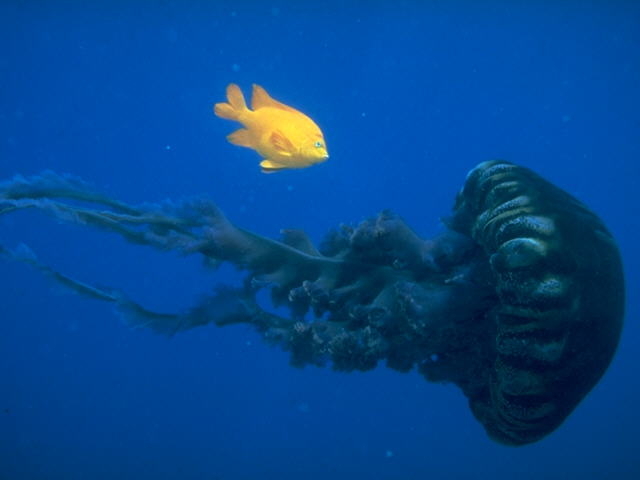 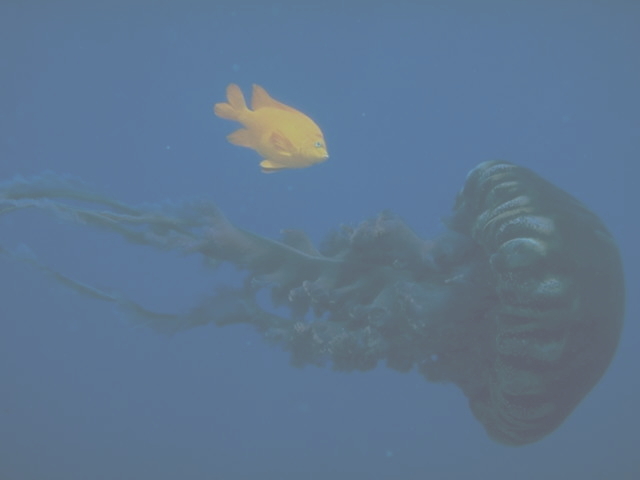 Text s obrázkovým
pozadím
Text s obrázkovým
pozadím
OBRÁZKY
Vektorové obrázky formátu SVG
Scalable Vector Graphics – aplikace technologie XML. 
Součástí dokumentu HTML párová značka <svg>
Elementy obrazu jsou popsány podobně jako elementy HTML:
úsečka <line x1=  y1=  x2=  y2= stroke= stroke-width= fill=  .../>
kroužek <circle cx= cy= r= .../>
elipsa <ellipse cx= cy= rx= ry=.../>
obdélník <rect width= height= .../>
polygon <polygon points=x,y x,y x,y... />
text <text font-size= font-family= x= y=>XXXXX</text>
možnosti relativních rozměrů a souřadnic
možnosti animací prvků (jako u prvků HTML)
možnosti odkazů a cílů odkazů
ANIMACE
CSS a nastavení parametrů animací
Oživení stránek, libovolný objekt může být animován
Určitá náhrada animovaných GIFů, flash animací nebo skriptů
Princip (CSS):@keyframes pohyb {  from {background-color: red; left: 0px; top: 0px}  to {background-color: yellow; left: 100px; top: 20px}}
Fáze: mohou být i v procentech; from=0%, to=100%div.aktivni {width: 100px;  height: 100px;  background-color: red;  animation-name: pohyb;  animation-duration: 4s;}
ZPRACOVÁNÍ TABULEK
Tab. 5.1 – Přehled výměr a výnosů pšenice za rok 2010(zpracováno podle dat Farského, 2010, s. 58)
Typografické zásady
Tabulka – slouží ke zpřehlednění dat.Pokud nejsme schopni tabulku kvalitně udělat, nepoužijeme ji. 
Tabulková data:
kvůli úspoře místa lze použít menšístupeň písma,
dostatečný prostor v polích,  
verzálkové neproporcionální číslice (pozor na font!), 
správné zarovnání (text doleva, čísla stejnými řády pod sebou – problém). 
Tabulková pole mohou být hlavičková (vyznačená – tučně, podbarvením; sazba na střed) a datová (obyčejný řez, zarovnání podle charakteru dat).
V odborných dokumentech musí mít každá tabulka popisek (číslo, text). Za textem popisku není tečka. Umístění popisku: obvykle nad tabulkou, není však závazné. V dokumentu vždy jednotně.
ZPRACOVÁNÍ TABULEK
Tabulky v HTML
Používají se nejen na tabulková data, ale také na formátování stránek, umožňují svislé zarovnání (těžko dosažitelné jinými prostředky)
Značky pro základní strukturu (pozor, párové, nesmí chybět konce):<table><tr> <th>...</th> ... </tr><tr> <td>...</td> ... </tr>...</table>
td/th: colspan=, rowspan=
Vnitřní struktura tabulky: <caption>, <colgroup> <col span=... style/class...><col...> </colgroup>, <thead>, <tbody>, <tfoot>
Formátování pomocí CSS: rámečky, barvy, zarovnání...
Neviditelné číslice: <span class=zarovnani>, CSS: span.zarovnani {background-color: ...}
Zvýraznění pozice kurzoru, např.: tr:hover {background-color: lightgray; font-weight: bold; ...}
ZPRACOVÁNÍ TABULEK
Tabulka jako nástroj pro formátování stránek
Koncepce: stránka jako tabulka,2 řádky, 2 sloupce
<table class=stranka><tr><th class=zahlavi colspan=2>...</th><tr><th class=menu>...</th>   <td class=obsah>...</td></tr></table>
CSS:table.stranka {width: 100%; ...}th.zahlavi {background-image: url(x.jpg); }th.menu {width: 20%; vertical-align: top; ...}th.obsah {vertical-align: top; ...}
Záhlaví
Menu
Obsah stránky
FORMULÁŘE
Vstup informací od uživatele
Formuláře umožňují uživateli vkládat informace do stránky, ty pak mohou být zpracovány prohlížečem, nebo poslány na server a zpracovány odpovídajícím programem na serveru.
Formulář jako celek: <form> ... </form>
Formulářové prvky:<input type= value= id= ><select><option ...> ... </select><button>...</button><textarea> ... </textarea>
Formulářů může být ve stránce více. V jednom formulářovém celku funguje mazací tlačítko, odesílací tlačítko.
TYPY FORMULÁŘOVÝCH PRVKŮ
<input type=
text – vstupní řádeksize= maxlength=
password – vstupní řádek pro heslojako text, ale nezobrazuje se otevřený obsah
reset – „mazací“ tlačítko (nastaví počáteční hodnoty všech prvků ve formuláři)
submit – odesílací tlačítko, odešle hodnoty všech prvků formuláře (přes URL)
button – obecné tlačítko (funkci dodá odpovídající skript)
radio – výběrová volbachecked
checkbox – zaškrtávací pole
ZPRACOVÁNÍ HODNOT FORMULÁŘE
Dynamické dokumenty (strana klienta)
Prohlížeč je ovládán programem v jazyce JavaScript vloženým do dokumentu.
Samotný prohlížeč může přistupovat k zobrazeným prvkům dokumentu
Každý prvek může reagovat na nějakou událost (myš, klávesnice, stav dokumentu). Parametr libovolné značky v dokumentu je název události (onclick, onmouseover, onmouseout, onsubmit, onreset, onkeydown, ...), hodnotou parametru je příkaz v jazyce JavaScript.
Příklad:<h1 onclick="alert('Toto je nadpis') ">Text nadpisu</h1><input type=button onclick="Vypocet() " value="Vypočti úrok">
V libovolném místě dokumentu může být párová značka <script> a v ní definice funkce nebo jiný kód v jazyce JavaScript.
Přístup k libovolnému prvku dokumentu v jazyce JavaScript:document.getElementById("id").vlastnostthis.vlastnost
ZPRACOVÁNÍ HODNOT FORMULÁŘE
Krátký příklad
<h1 onclick="this.style.color='green'">Formulář s výpočtem</h1><form>Jistina: <input type=text id=jistina size=10 value="10000"><br>Úrok % p. a.: <input type=text id=urok size=5 maxlength=3><hr>Výsledná částka: <input type=text id=vysled size=10><br><input type=button onclick="Vypocti()" value="Vypočti částku"><input type=reset value="Smaž formulář"></form><script>function Vypocti(){document.getElementById("vysled").value =      document.getElementById("jistina").value *     document.getElementById("urok").value /100;}</script>
WEBOVÉ MÍSTO
Některá pravidla pro konstrukci webového místa
Skládá se z mnoha jednotlivých stránek (souborů) HTML.
Má jednotné formátování řešené souborem (soubory) CSS vkládanými do všech stránek.
Stránky jsou vhodně vzájemně provázány odkazy.
Konstrukce a návaznosti stránek mají určitou logiku – čtenář musí mít jasno, jak se dostane k požadované informaci.
Obsah stránek může být generován (obvykle z databáze nebo redakčním systémem).
Místo je zabezpečeno proti neoprávněným přístupům/modifikacím.